Escuela Normal De Educación Preescolar 
Licenciatura En Educación Preescolar 
Ciclo escolar 2020-2021
Creación literaria 
Silvia Banda Servín 
Narrar por escrito desde un personaje 
Unidad 1. Discursos literarios en la niñez 
Competencias 
•	Detecta los procesos de aprendizaje de sus alumnos para favorecer su desarrollo cognitivo y socioemocional 
•	Integra los recursos de investigación educativa para enriquecer su práctica profesional, expresando su interés por el conocimiento, la ciencia y la mejora de la educación 
Midori Karely Arias Sosa #1
Maria Jose Palacios López #13
Sexto semestre 3° “A”

Saltillo Coahuila 
Abril 2021
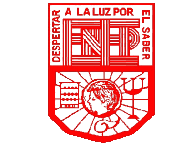 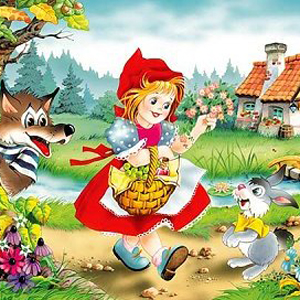 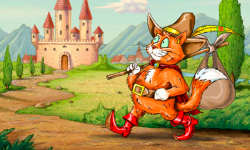 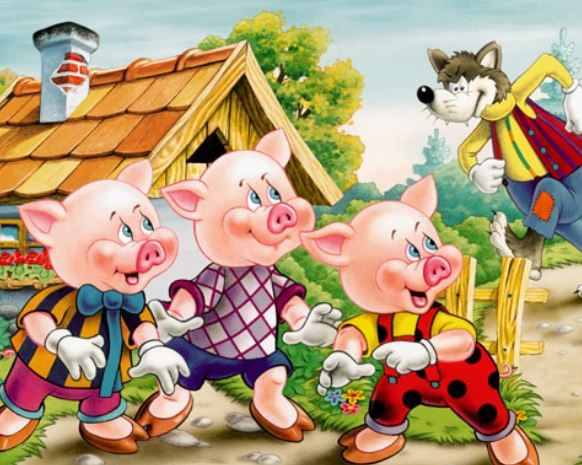 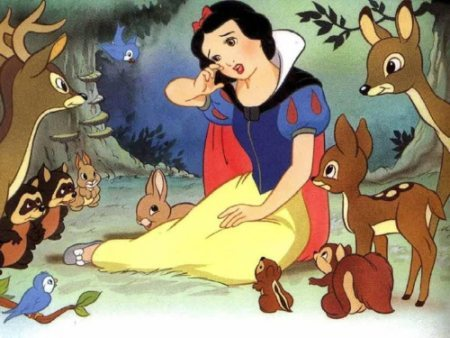